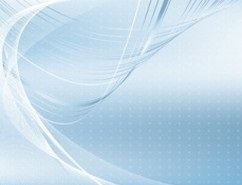 ПЕРЕЛЁТНЫЕ ПТИЦЫ
Муниципальное казенное дошкольное образовательное учреждение
Детский сад  «Северяночка»
Подготовила: воспитатель
Чусовитина Елена Николаевна
С.Гыда 2020 г.
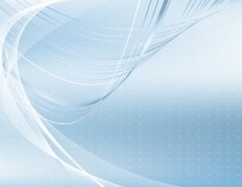 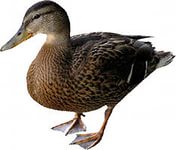 Перелетные птицы

Весной скворцы и соловьиК нам прилетают дружно.Щебечут песенки свои,Птенцов растить им нужно.
Проходит летняя пора,В осеннем небе стаи –То птицы в тёплые края,Прощаясь, улетают.
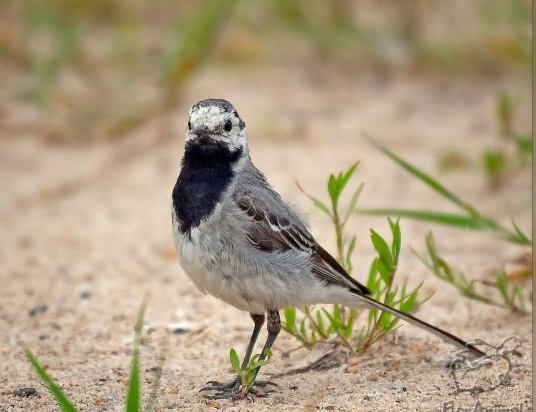 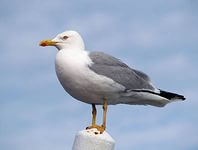 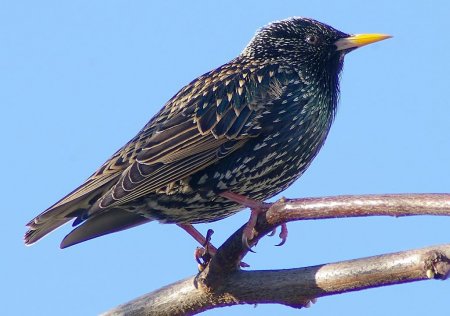 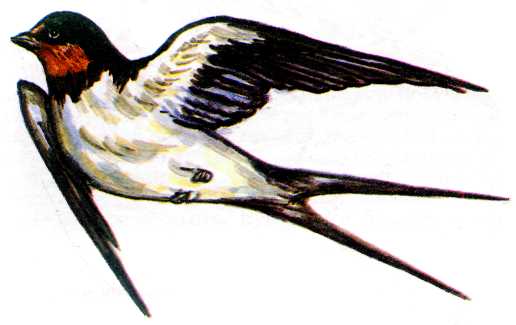 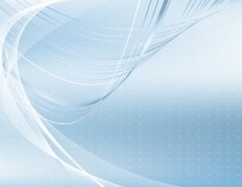 Птица серая живёт.Никогда гнезда не вьет.В чужих семьях вырастает.Годы жизни предрекает:Ку, ку – ку, - кричит на ветке,-Где вы, где вы, где вы детки!Ей не верьте, птица врушка!И её зовут … (Кукушка)!
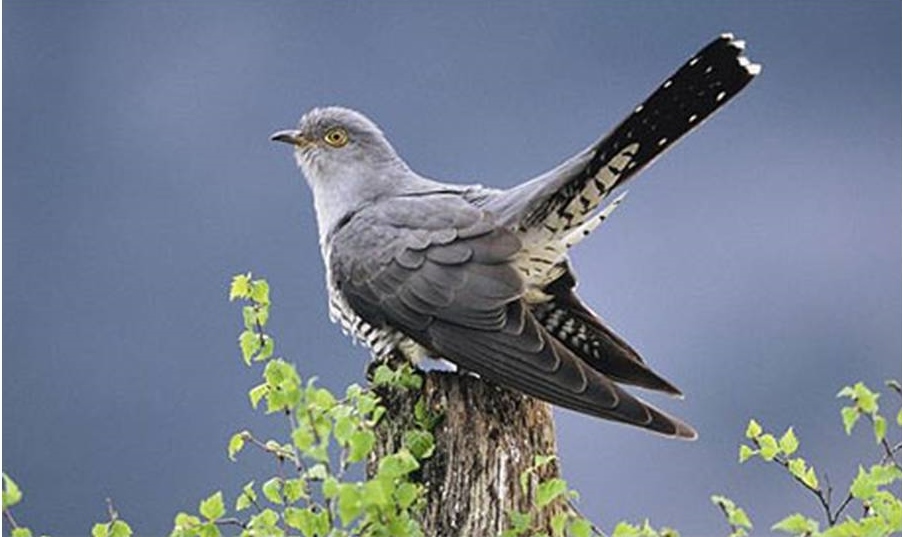 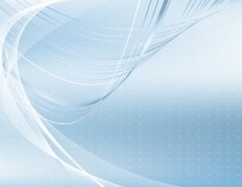 Кто так хвостиком качает,Семеня по тропке узкой?Мы ее, конечно, знаем,Это птичка -...
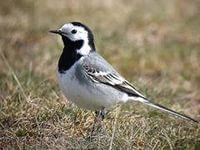 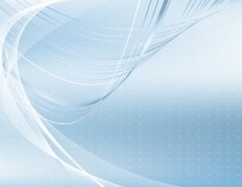 Пестрая крякуша ловит лягушек.Ходит вразвалочку, спотыкалочку
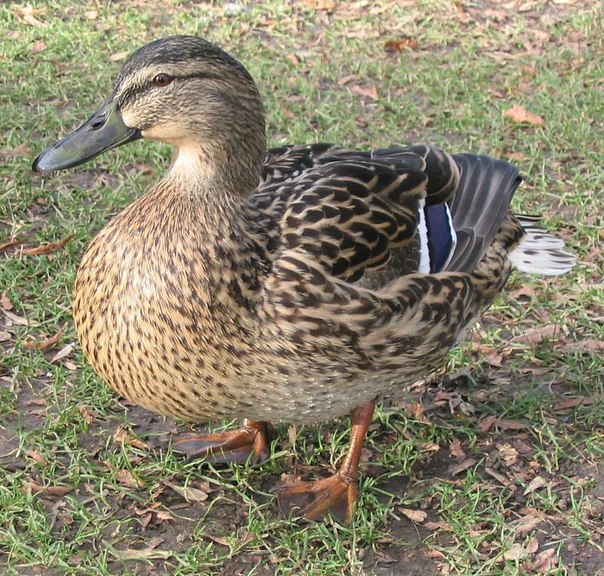 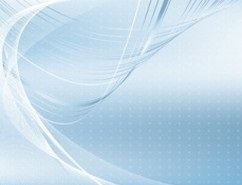 Мы ждём вас из далёких стран.Для гнёзд построим вам дворцыИ будем слушать по утрам,Как весело поют (скворцы)
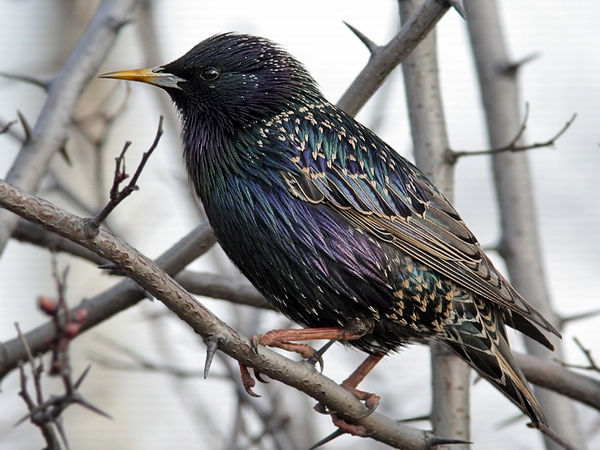 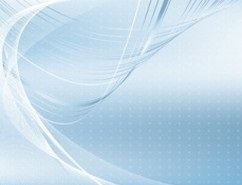 У морей, озёр и рекЧасто видит человек -Стаи смелых птиц летают,Рыбу налету хватают:На воде они хозяйки,
А зовутся птицы - (Чайки).
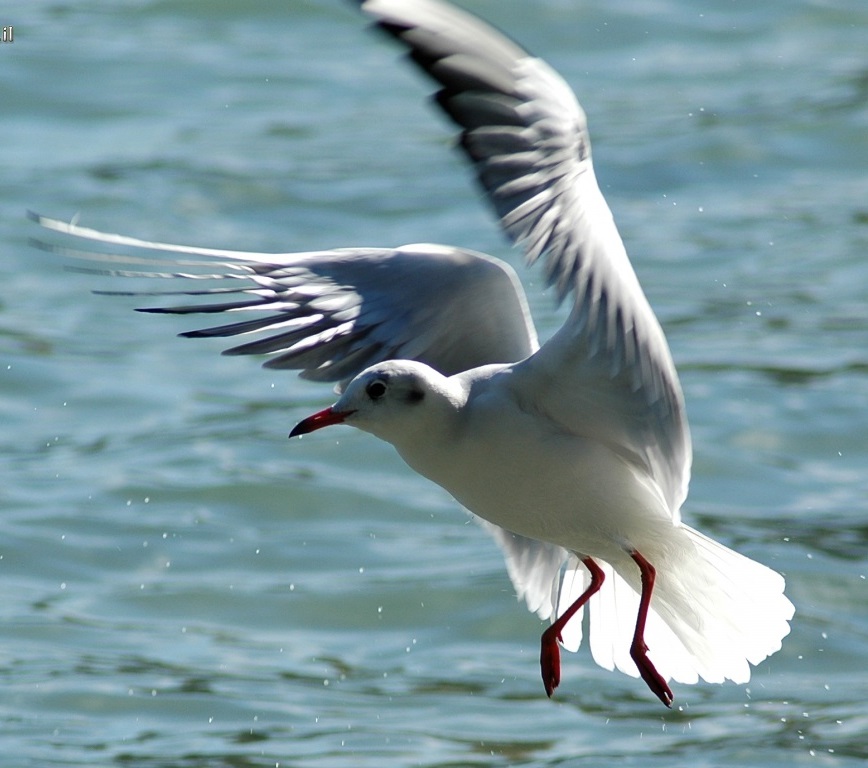 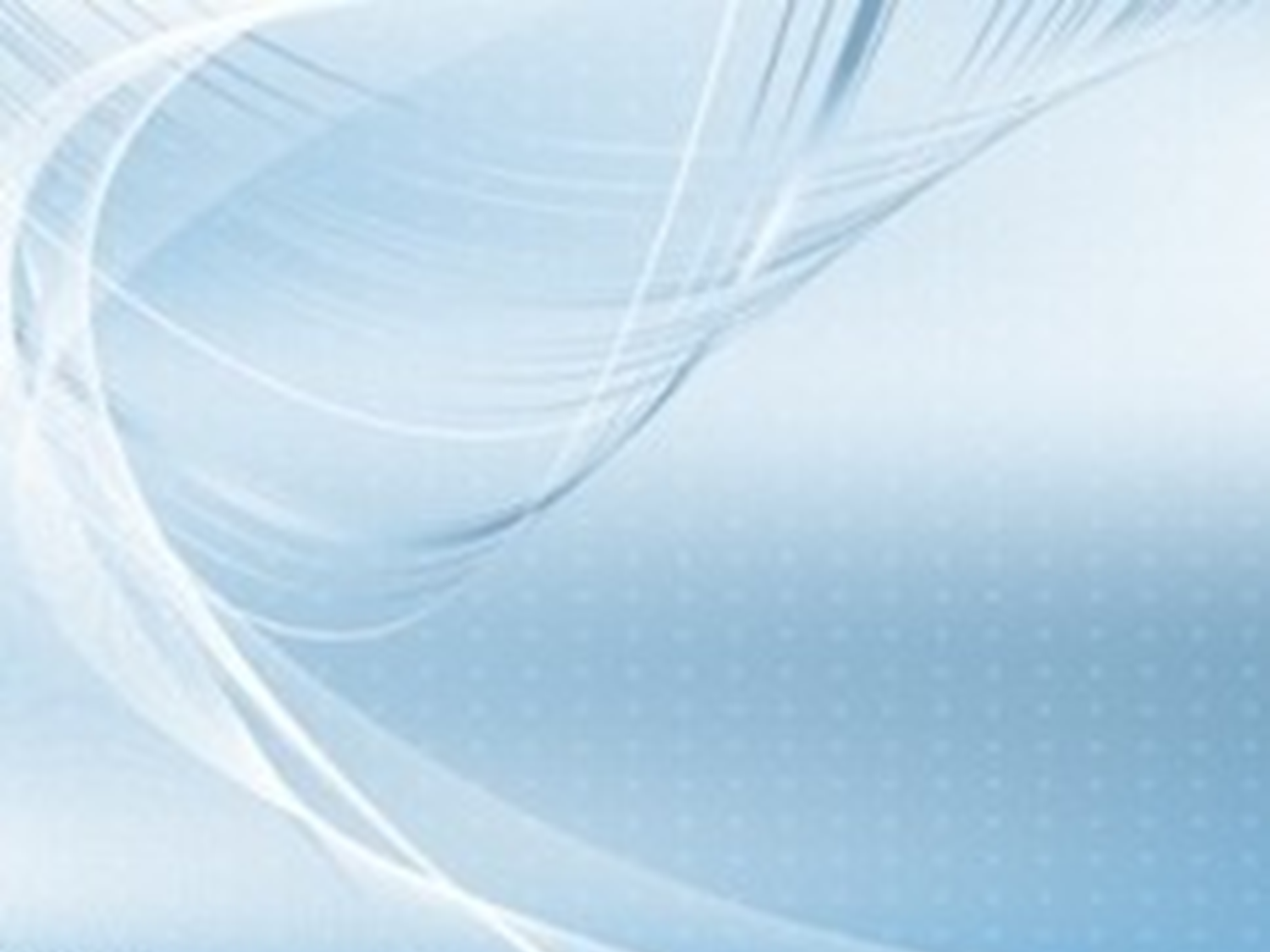 Она под крышами живет,Гнездо своё из глины вьет,Целый день суетится,На землю не садится,Высоко в облаках летает,Мошек на лету поедает,В черном фраке лапочка,А зовется ...
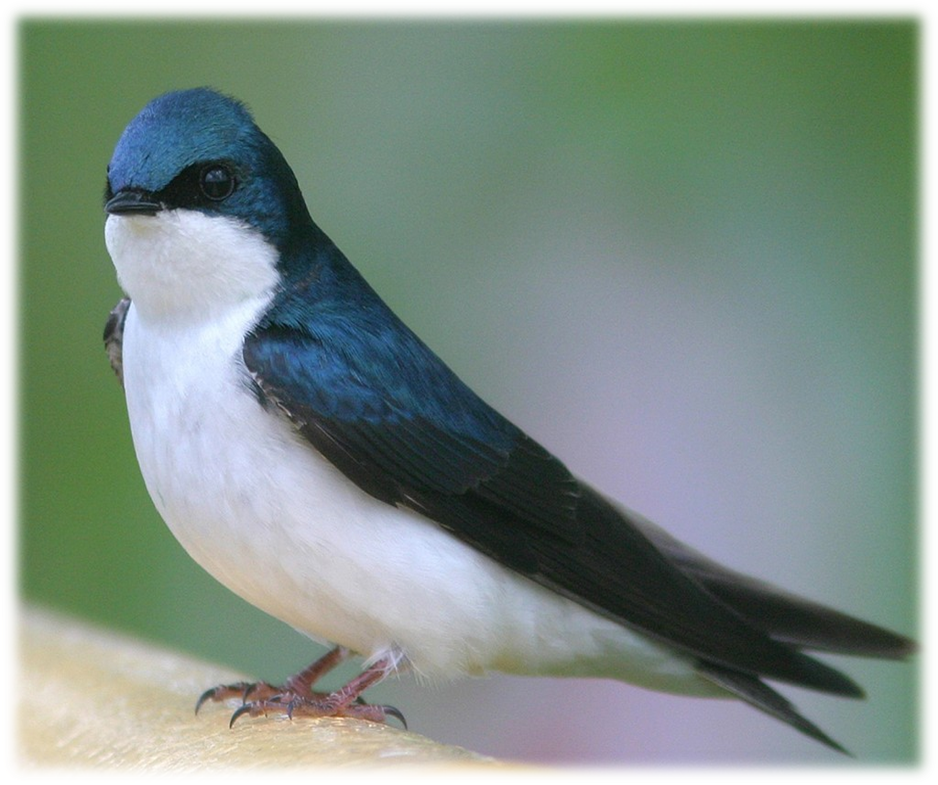 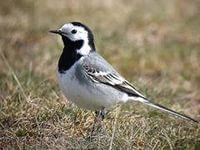 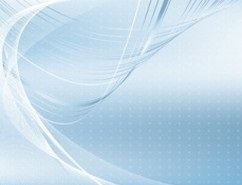 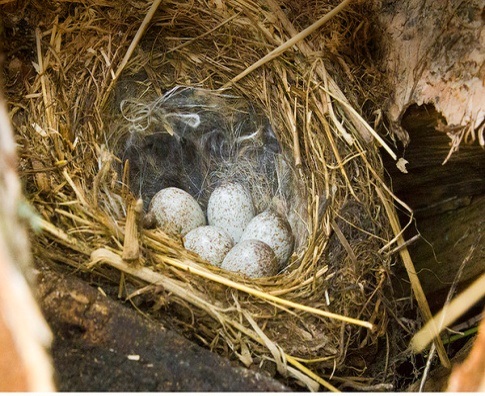 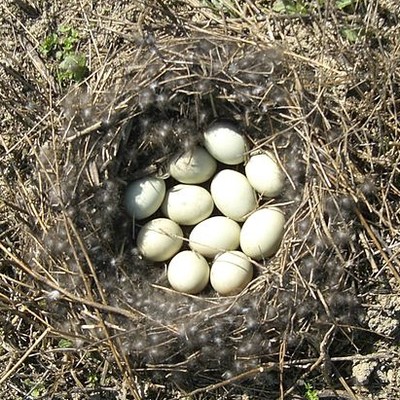 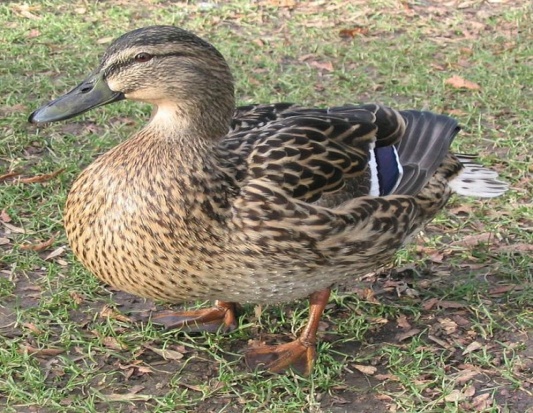 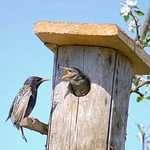 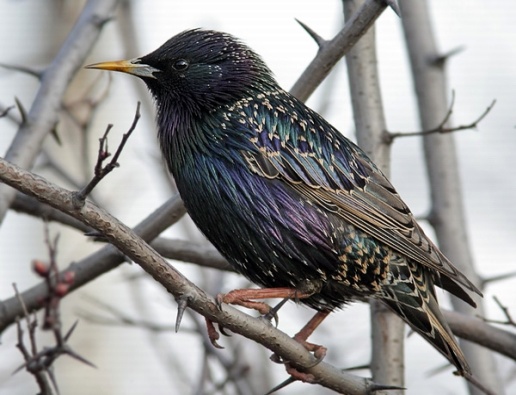 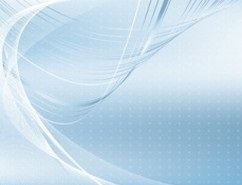 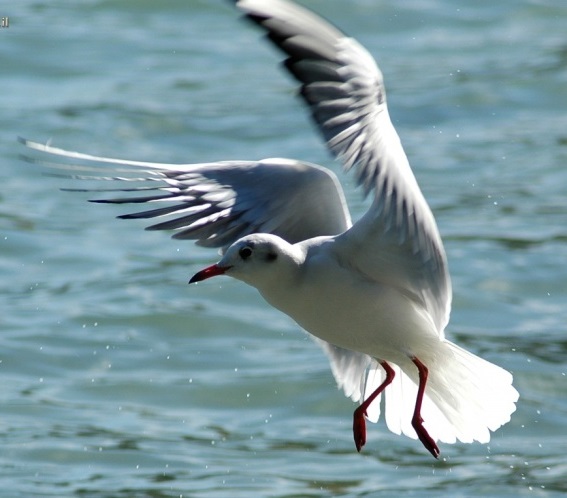 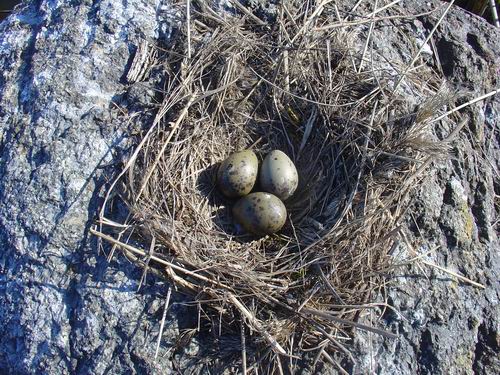 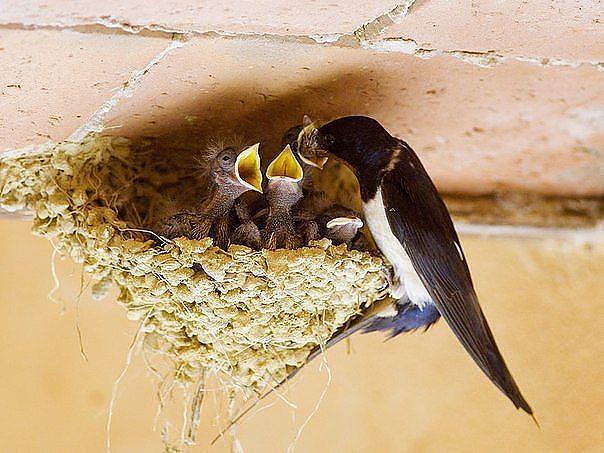 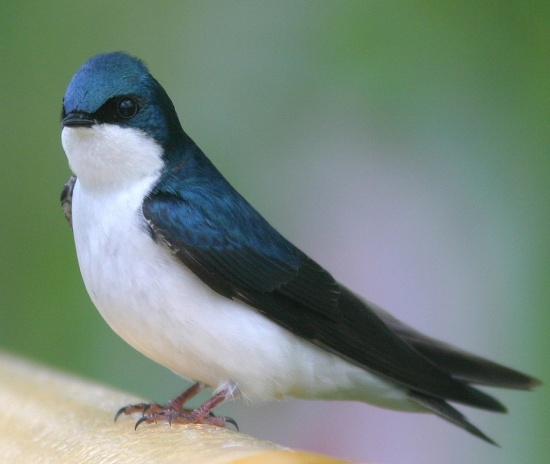 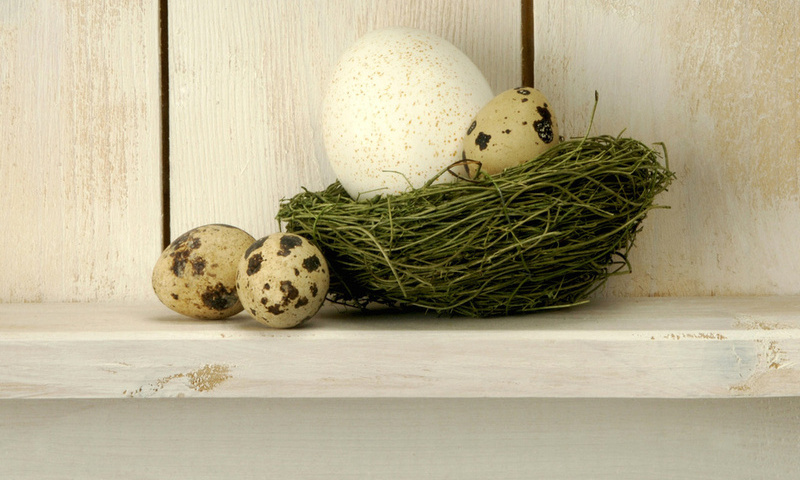 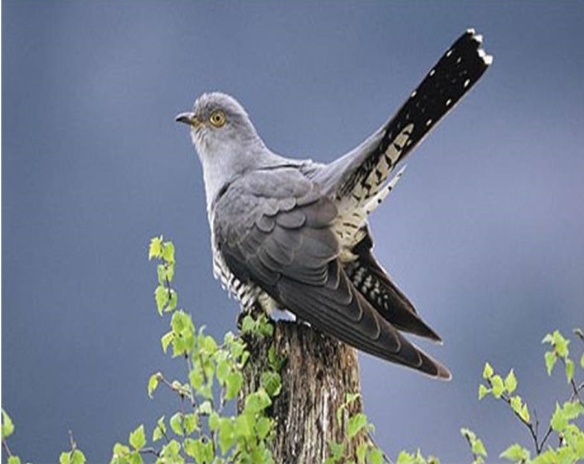 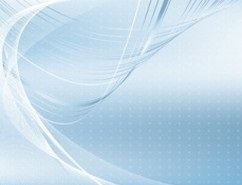 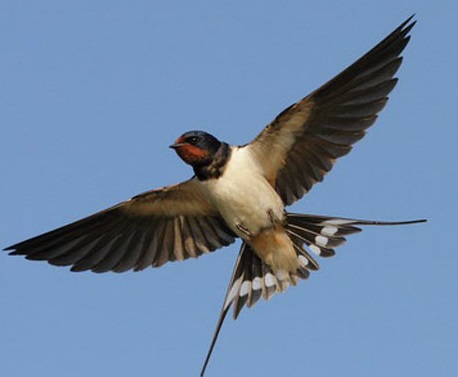 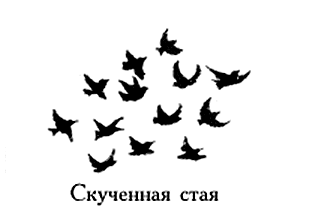 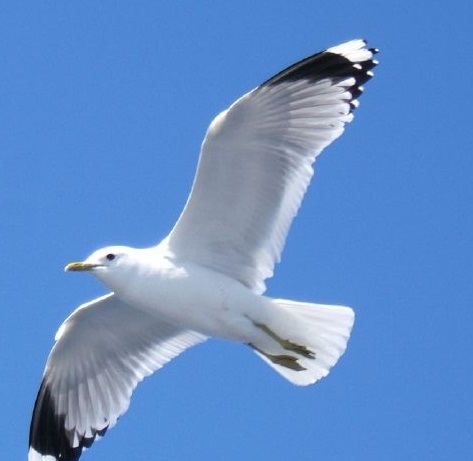 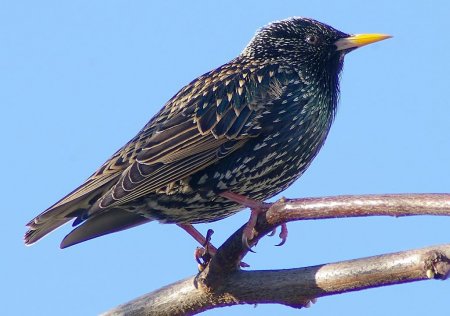 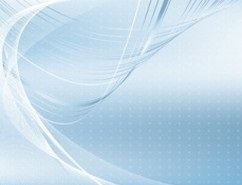 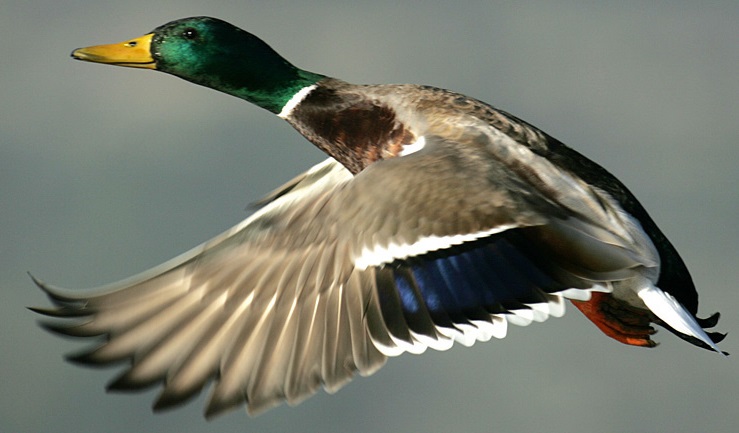 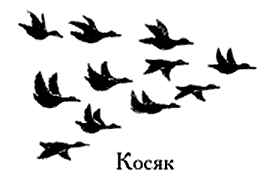 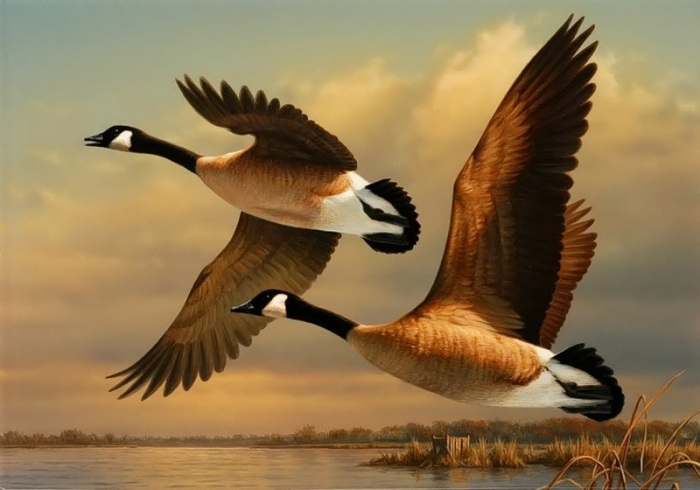 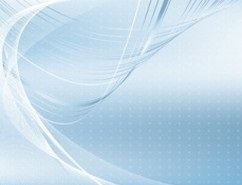 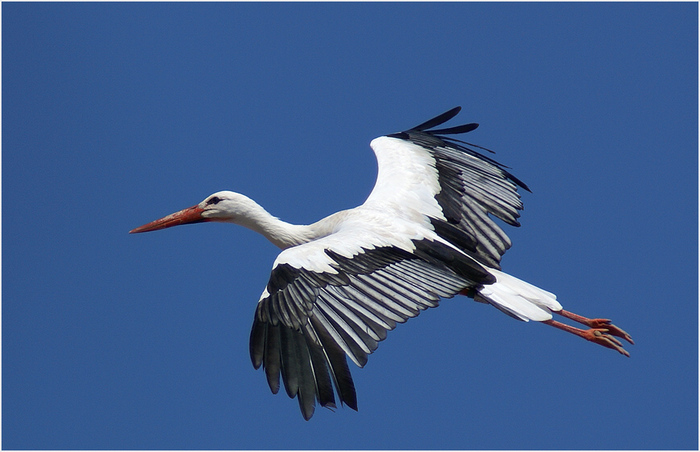 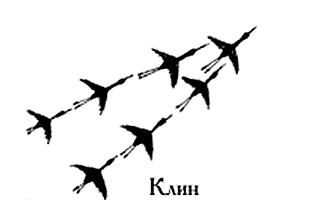 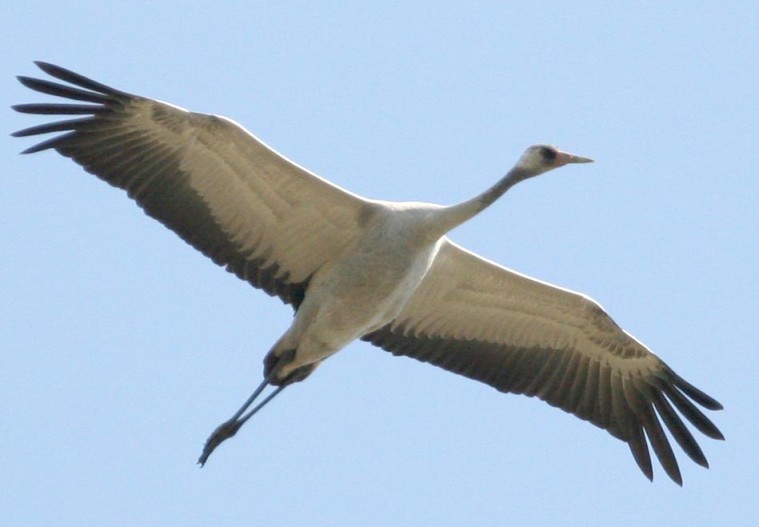 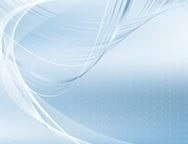 Литература
«1000 загадок» Популярное пособие для родителей	 и педагогов./Н.В. Елкина, Т.И. Тарабарина, 2001.-224 с.
300 вопросов и ответов о животных.- Ярославль: Академия развития, 1997 г.-240 с.
Атлас – определитель «От земли до неба» А.А. Плешаков.
https://www.google.com 
https://yandex.ru